MODÈLE DE CHARTE DE PROJET D'UNE PAGE
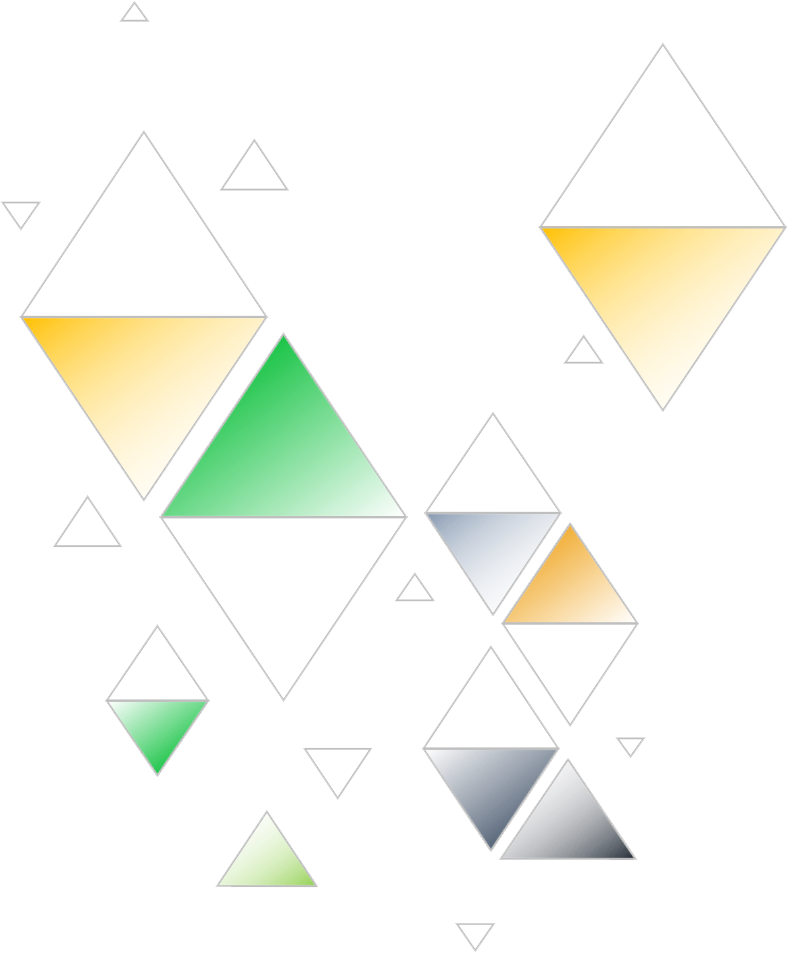 MODÈLE DE CHARTE DE PROJET D'UNE PAGE